Maternal Mental Health    Complications
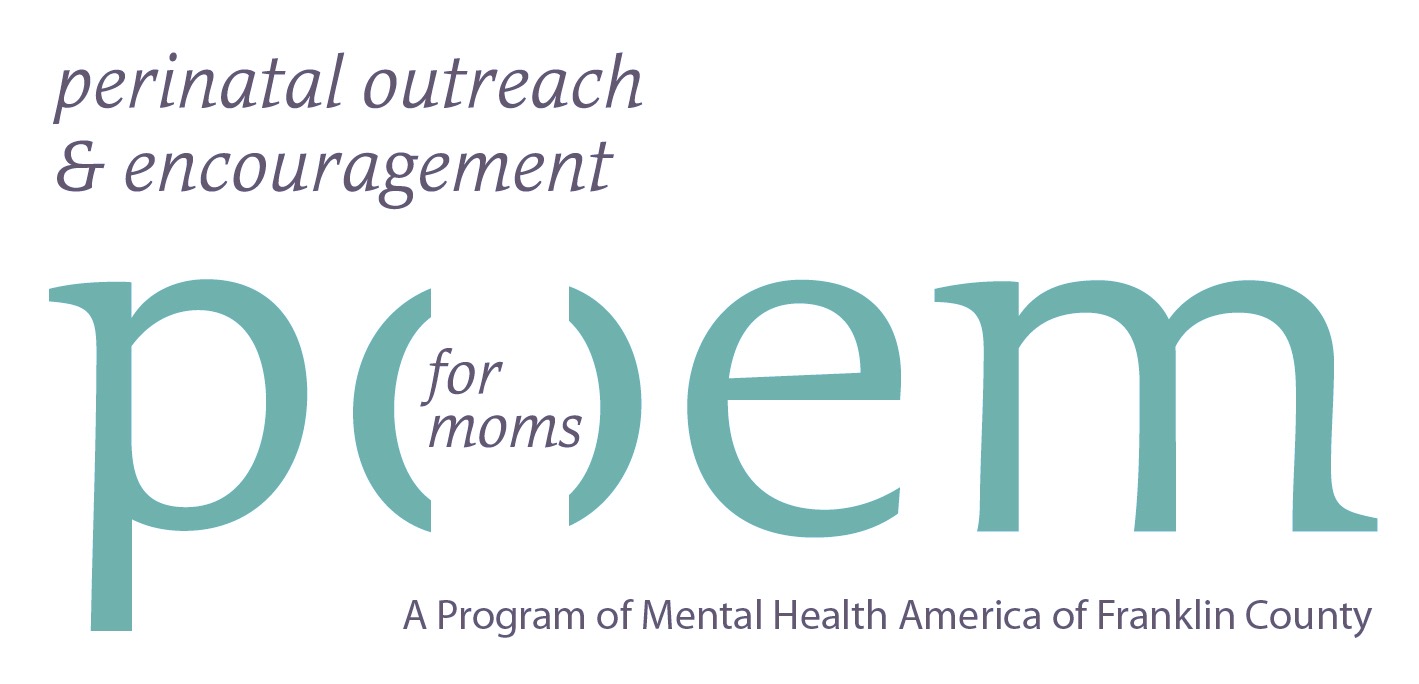 Prevalence
20% and up to 48% in some populations 

Considerations:
Stigma
Culture
Racism
Trauma
Poverty
Support System
Education Level
Diagnostic Imprecision

 #1 complication of pregnancy
	“…while more common than gestational diabetes, pre-eclampsia, and preterm delivery, postpartum 	depression has received much less attention in contemporary medical literature, training, and clinical 	practice.” Kathryn A. Leopold, MD, Lauren B. Zoschnick, MD
[Speaker Notes: Depression is “the most common (unrecognized) complication of childbearing.” (Wisner et al, 2002)
Listening to Mothers: Report of the First National US Survey of Women’s Childbearing Experiences
1583 mothers, 5/15-6/16, 2002 (delivery within 24 months of this time frame)
According to EPDS scores, almost 1 mother in 5 experienced depression in the week preceding the survey
Depression: 0-6 mo, 23%; 7-12 mo, 17%; 13-18 mo, 17%; 19-24 mo, 20% 
http://www.childbirthconnection.org/article.asp?ClickedLink=205&ck=10068&area=2. Accessed September 15, 2006
Wide prevalence range: 7% - 26%
Diagnosis is challenging due to overlap with somatic complaints of pregnancy
Cognitive/affective symptoms
Functional impairment
Depression is the leading cause of disease-related disability among women (Kessler 2003)]
Spectrum of Maternal MH Complications
M. Sparago, MD – POEM
Early Detection Is Key
“Universal Screening without further assessment, diagnosis, and systematic follow up does not improve treatment entry or outcomes”       ~Miller et al. 2009
Impact: Untreated Prenatal MH Disorders
4x risk of preterm birth
Low birth weight
Relapse – MH complications
Increased self-medication/ substance abuse
Increased risk of being a victim of violence
Poor nutrition/weight gain
Behavioral complications in children
POEM-MHAFC
Impact: Untreated Postpartum MH Disorders
Infant
Attachment difficulties
Failure to thrive

Child
Symptoms of depression - lack of pleasure
Failure to meet milestones
Behavioral difficulties & cognitive deficits
Physical abuse, neglect
Worsening health problems

Partner
Higher parenting stress
Higher depression rates
[Speaker Notes: Still face paradigm
Withdrawal from caretaker
Higher cortisol levels 
Suicidal behavior and conduct problems
3x more likely to develop major depression, anxiety or substance dependence
Behavioral/emotional problems seen in 4-6 year olds
ADHD, externalizing problems, self-reported anxiety – 8-9 year olds
Impulsivity on testing, poorer scores on IQ tests – 14-15 year olds
Fathers do not compensate by behaving “more optimally” if partner is depressed


Kurki et al.,2000; Monk, 2001; Field et al., 1995; Teixeira et al. BMJ 1999; Bonari et al., 2004; Hoffman et al., 2000; Wadhwa et al.,1993; Chrousos & Gold, 1992; Wadwha et al.,2001 

Hay et al (2001; 2003): 
149 women diagnosed with PPD followed for 11 years.
Of the 132 children tested @ age 11, significantly lower IQ, increased attention problems, and difficulties in math
Also, increased violent behavior in 11 year olds.


Father-infant interaction:
Do not compensate by behaving “more optimally” if partner is depressed
Higher paternal parenting stress]
Components of Recovery
Journey of a POEM Client
OB/GYN
Social worker
Home-visiting nurse/CHW
Pediatrician
Other medical practitioner
Mental health professional/provider
Postpartum Support International
Self-refer via web form
Self-refer via support line, email, or text
Direct referral from provider via fax or web form
Provider referral via support line, email, or text
Referral Received
Referral to mental health professional/provider
In-person support group information
Online support group connection
Mentorship
Community and MHAFC resources
POEM Staff Contacts Mom
Call/contact mom five (5) times
Reach mom, offer appropriate resources
Check in with mom weekly unless otherwise noted
Ensure mom is connecting with referred resources/providers
Connect with a mentor for additional support
Offer ongoing staff support until mom’s is connected/engaged with support and/or services
Check In/ Follow Up
Mom is only closed when:
POEM staff/mentor knows she has connected with support and/or she voices that she will reach out if needing support
POEM staff determines that mom is doing well enough to discontinue regular check-ins
She stops returning contacts (several attempts)
Closure
POEM Equity Initiative
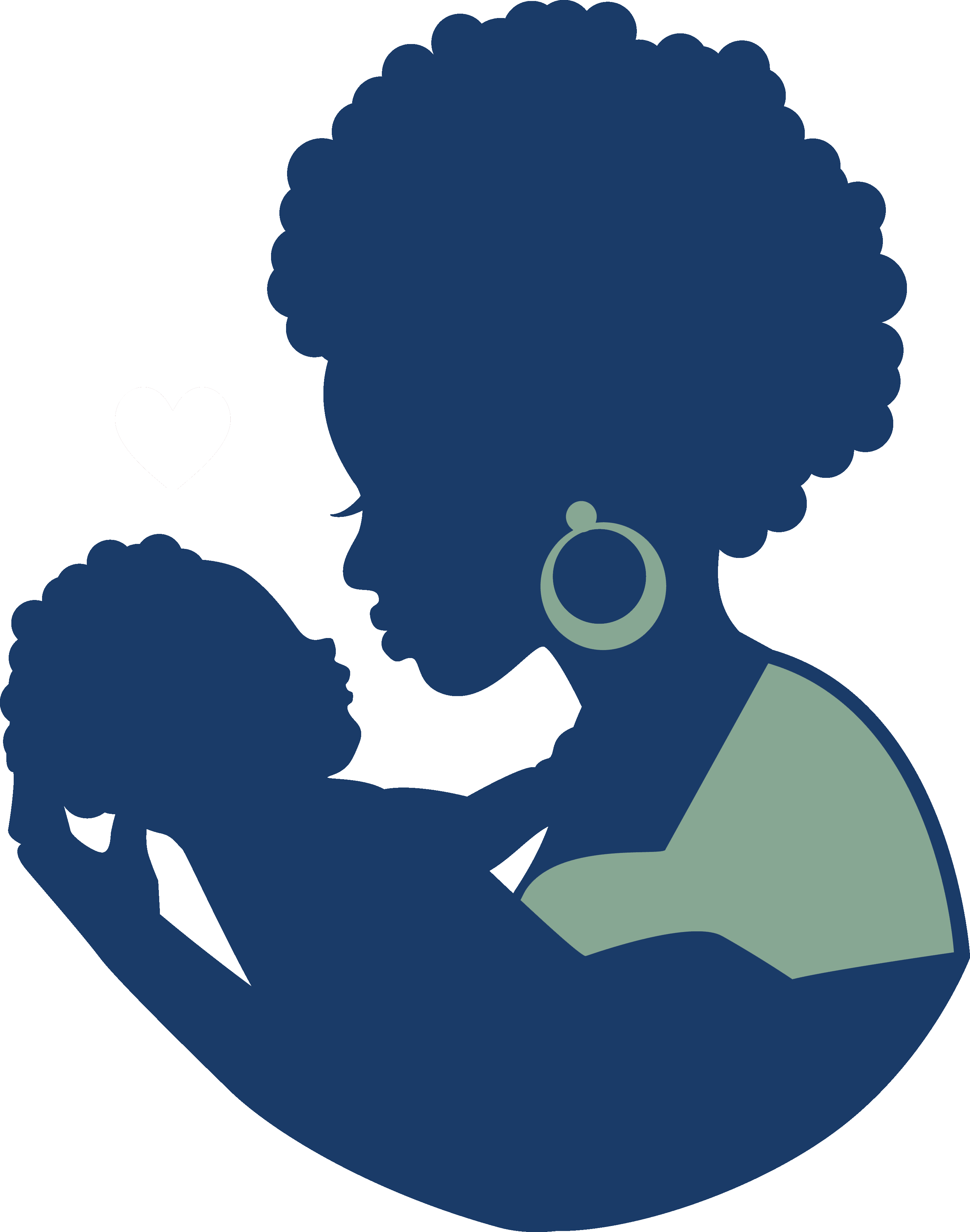 POEM Program Outcomes
*Byatt et al. Obstetrics and Gynecology.2015
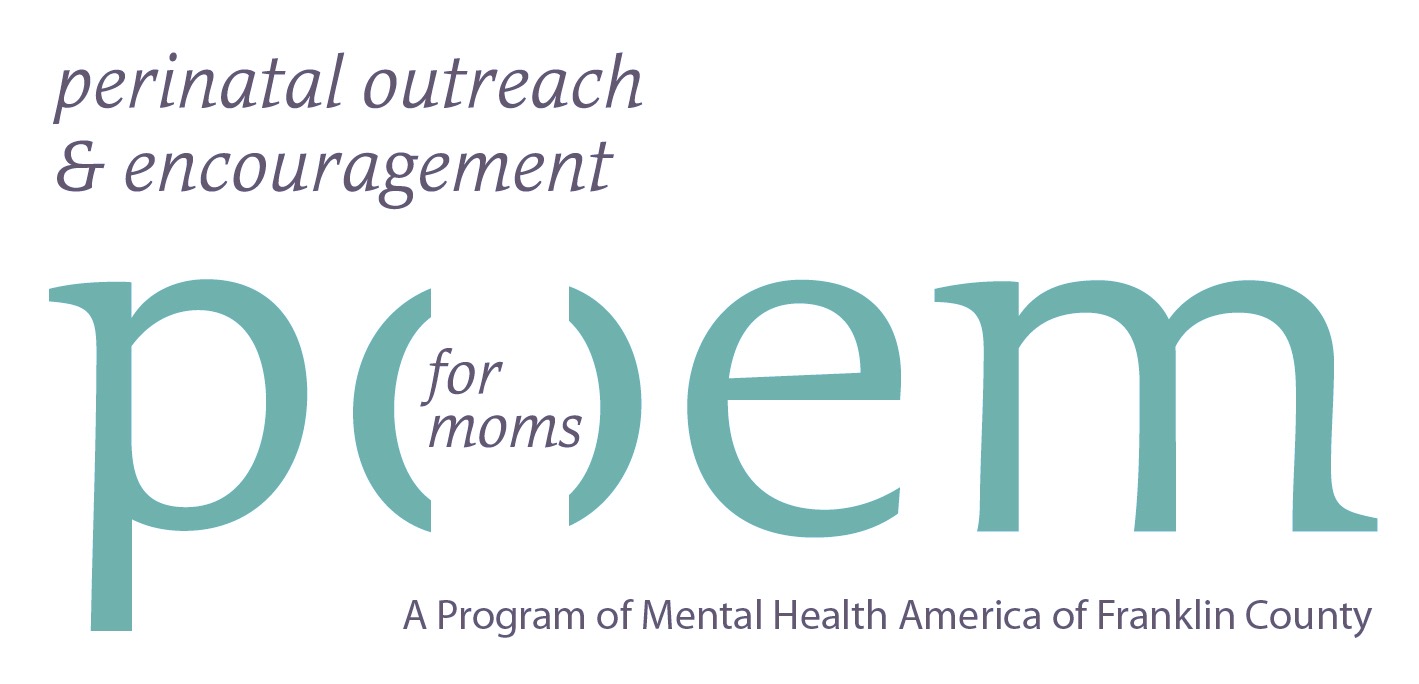 (614) 315-8989 Talk/Text Line
poem@mhafc.org
www.mhafc.org
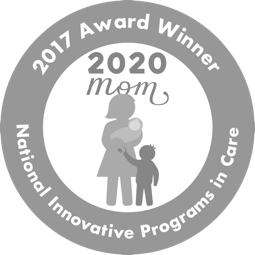 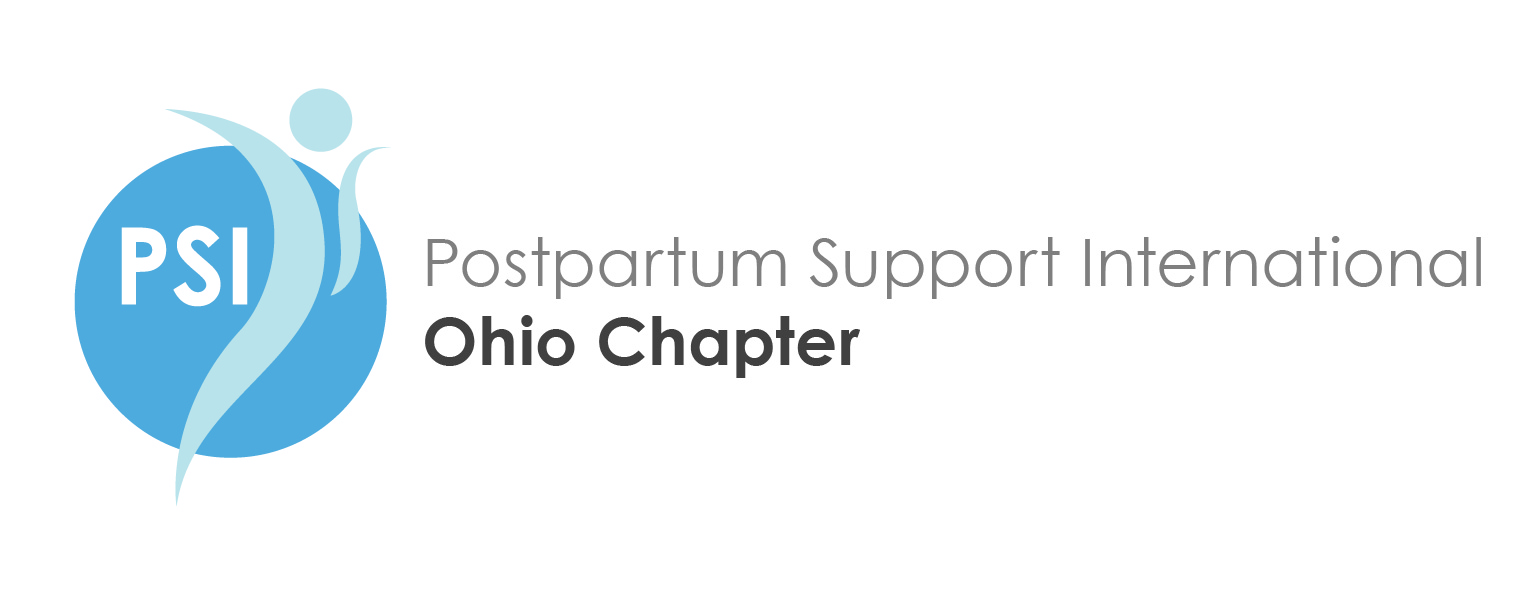